EDUCATION IN CONTEMPORARY INDIAASST.PROF:SARBJIT KAUR
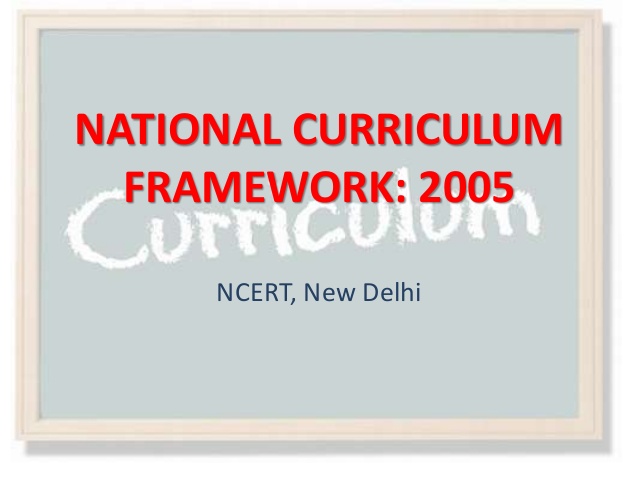 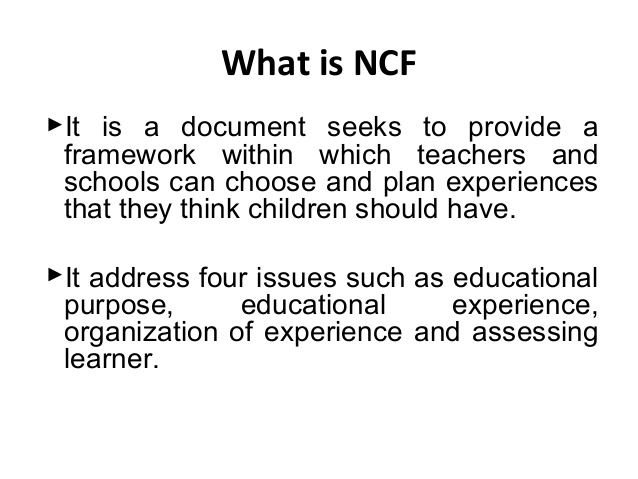 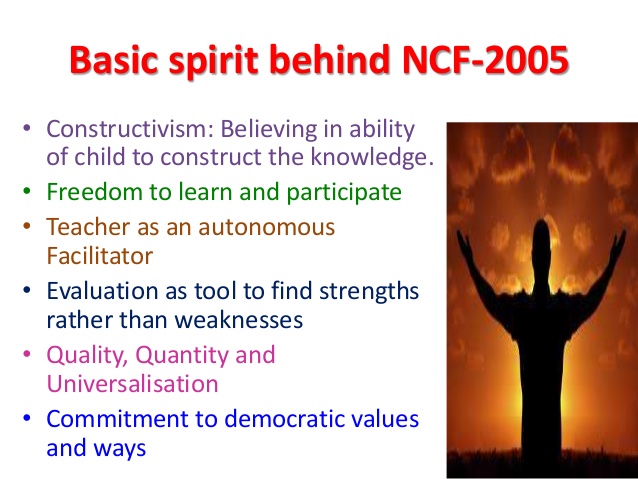 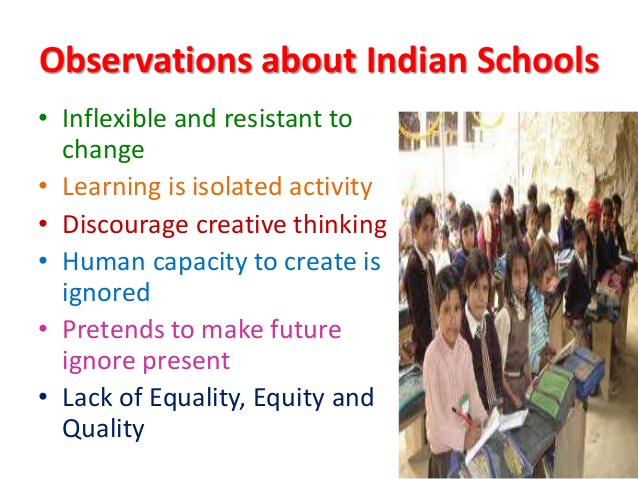 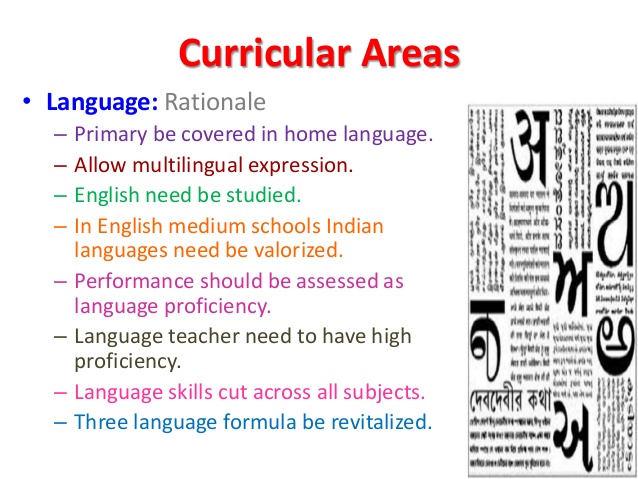 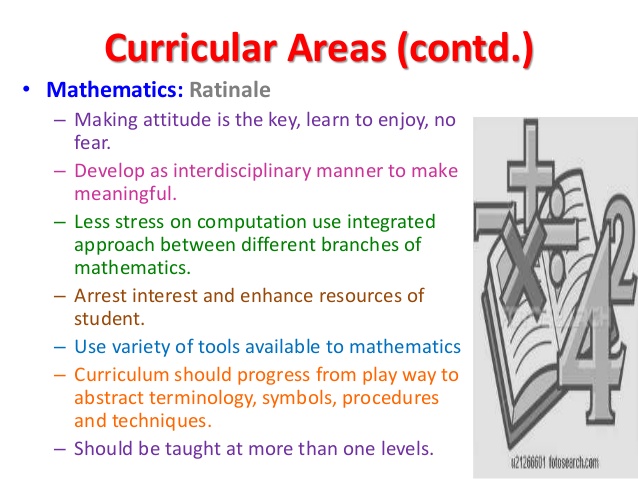 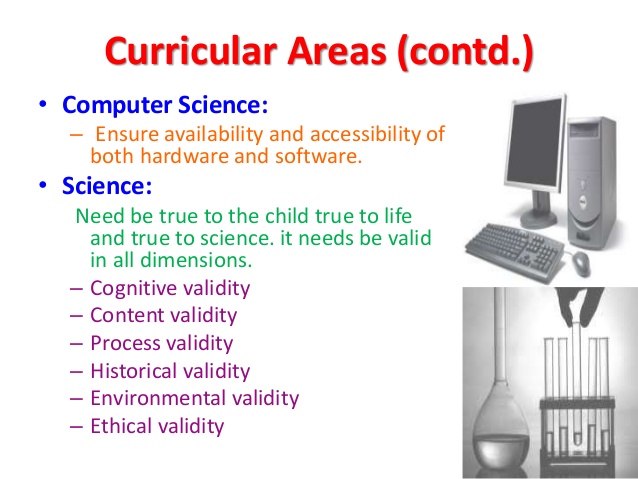 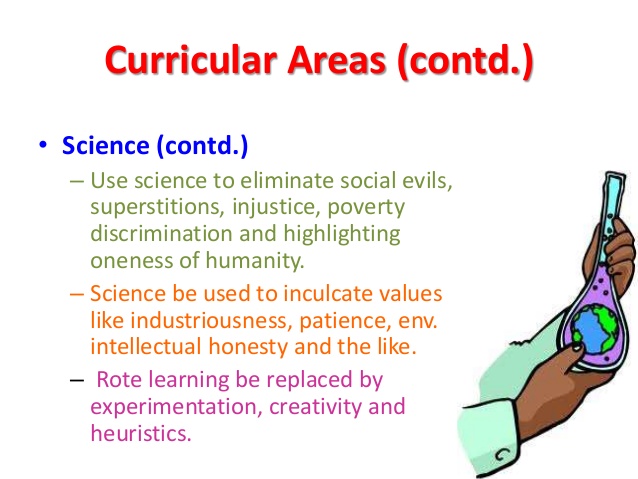 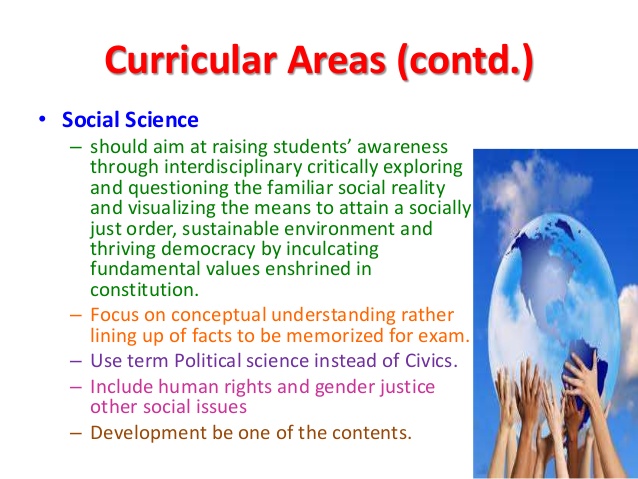 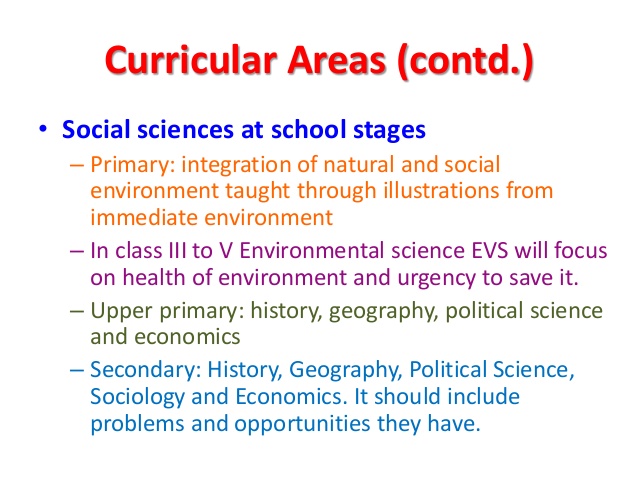 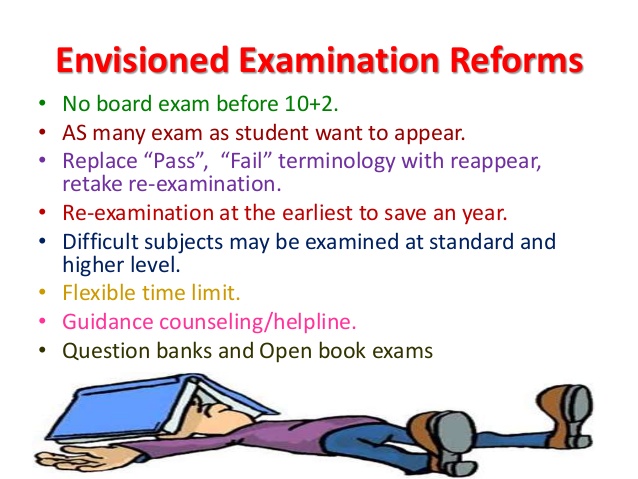 THANKS